GETTING THEM TO TALK
Penny Ur
2017
In general
Getting our learners to talk in English: a        challenge
   Students are reluctant
   This session: some practical guidelines
2
The problems
Shyness
Inability to express themselves in English
Fear of making mistakes
Fear of losing face
3
In principle, we need to create situations where…
Students feel comfortable with the people they are talking to;
The speaking task is within their proficiency level;
They know they can succeed;
They know their speech will be well received;
The activity is interesting and fun to do.
4
1. They feel comfortable with the people they are talking to
A supportive classroom climate
  Familiarity and friendliness
SO:
   Postpone oral fluency activities until everyone      knows everyone, and there is a comfortable   ‘feel’’ in the classroom.
5
2. The speaking task is within their proficiency level
Mainly vocabulary. 
SO 
Make sure the task requires
the use of familiar language, and / or
the use of global expressions (chunks) they know by heart, and/or
the use of entire spoken texts they know by heart
6
3. They know they can succeed
The activity should be ‘success-oriented’. 
SO:
has a goal which is clearly achievable
is short
is simple
7
4. They know their speech will be well-received
SO
Nod and smile (but don’t overdo it!)
‘Echo’
Don’t correct (and make sure the other students don’t!)
8
5. The activity is interesting and fun to do
SO
It has one or more of the following:
A clear achievable goal;
Opportunities for students to express their own ideas, opinions, tastes, experiences;
Game-like challenges;
Visual materials;
The use of language play: ‘fun’ or ‘piquant’ ideas or interactions.
9
Before you start (a)
An introduction (in L1?):
the importance of speaking practice
your awareness that it’s difficult (but your job is to help and support!)
mistakes don’t matter
… so don’t correct each other
help each other: by responding supportively, by supplying a needed word etc.
10
Before you start (b)
Teach some useful expressions.
For example:
‘How do you say X in English?’
‘Sorry, what did you say?’ 
‘What does X mean?’
Assenting expressions: ‘Yes’, ‘Right’
Expression of reservations: ‘I’m not sure’, ‘What about…?’
11
‘Easing in…’ activities
The use of standard vocabulary/grammar exercises to move into oral fluency practice
Oral fluency work based on pre-learnt ‘chunks’
Oral fluency work based on ‘scaffolding’
Oral fluency work based on their own self-expression
12
Using grammar and vocabulary exercises
Using vocabulary exercises (1)
Match A and B
You can …
			A			B
			throw		the house
			wear			a letter
			break			a ball
			write			a shirt
			leave			a glass
14
Using vocabulary exercises (2)
You can …
								
				throw_______________
				wear _______________
				break _______________
				write _______________ 
				leave_______________
15
Using vocabulary exercises (3)
You can …
											          _______________ the house
			 _______________ a letter
			 _______________ a ball
			 _______________ a shirt
			 _______________ a glass
16
Using vocabulary exercises (4)
Make a true statement about yourself using…
										throw			wear	
break				write		  
	leave
17
Using grammar exercises (1)
Make sentences using the present perfect
Lina can’t find  her key.  (lose)
Peter weighed 80 kilos before, now he weighs 60. (be on a diet)
Mark and Philip are delighted.  (pass the test)
Becky won’t be playing today. (break her leg)
Sam will be late.  (have an accident)
We aren’t going on holiday after all. (change plans)
18
Using grammar exercises (2)
What has happened?
Lina can’t find  her key. 
Peter weighed 80 kilos before, now he weighs 60. 
Mark and Philip are delighted.  
Becky won’t be playing today. 
Sam will be late.  
We aren’t going on holiday after all.
19
The principle
Almost any standard grammar or vocabulary exercise can be made into a simple oral interaction exercise by ‘opening’ it to multiple responses.
Simply delete the prescribed choice of answers, and invite open completions.
20
Some advantages:
Short, fairly structured responses
Based on a familiar format
Opportunity for ‘modelling’ by the first responders
Success-oriented
Can be amusing
21
Using pre-learnt ‘chunks’
1. Chants
HI… LOU… HOW are YOU?
HI… LOU… HOW are YOU?
HI.. KATE, I’m FEEling GREAT! and
HOW…. ARE….YOU?
23
Chants
Can be performed in chorus
Useful interactive ‘chunks’
Replicate the rhythm of normal speech
No possibility of making mistakes
Choral: shy students perform ‘under shelter’
(But later: in pairs or small groups)
(‘Jazz chants’: see books by Carolyn Graham, and websites)
24
2. Dialogues
With some dramatic purpose or ‘point’: i.e. not just 
A: What’s the time? 
B: It’s six o’clock. 

A: Do you like apples? 
B: Yes, I do.  Do you like bananas…?
25
… but rather
A. Can I go?
B. No, you can’t.
A. Why not? 
B. You’re too young.
26
Or
A. I have this problem.
B. Why don’t we talk about it.
A. I can’t talk about it. It’s a secret.
B. Come on, you can trust me.
27
Performed:
By two groups, chorally;
By pairs, privately;
By volunteer pairs before the class.
28
Advantages
Fun, entertaining
Morale-boosting (hey, I’m communicating fluently in English!)
Unlikely to make mistakes
Accumulation of useful interactive ‘chunks’
Variations
Variation in presentation (fast, slow, loud, soft etc.)
Variation in characterization (mood, personality, relationships of participants)
Additions and changes to the text
Development into an entire sketch or play.
Make into a game: time limit?
30
Using ‘scaffolding’
Scaffolded activities
Use a familiar structure or pattern that the students can use as a basis to construct their own variations.
For example: 
Guessing games
Conjecturing
Find someone who
Class surveys
1. Guessing games
Based on ‘yes-no’ statements or questions:
It’s …?   Is it…?
It ….?  Does it…? 
You are …?  Are you…?
You …?  Do you…?
33
Guessing-games
For example:
What’s in my bag?
What’s in the picture?
What’s my job?
Who am I? 
What am I doing?
34
2. Conjecturing
Conjecturing: like guessing, except there’s no one pre-determined right answer.
The conjectures are always statements. 
The class may decide later which is the ‘best’ answer.
35
Doodles
36
What can you tell me about it?
37
3. Find someone who…
Students have a set of questions to ask each other; note down the students who say ‘yes’. 
For example:  
Find someone who chews chewing gum.
Find someone who has moved house. 
Find someone who has been in hospital.
38
Find someone who: personalized
1. One place I’d really like to visit is____________
2. My  favorite food is ____________
3. One household chore I really dislike is ____________
4. One thing that really irritates me is ____________
39
Simple self-expression
No pre-set learnt text or ‘scaffolding’
But
The sentences students are asked to produce are
at their level, or slightly below
short
1. Guess the list (Reverse guessing)
One person stands with his/her back to the board.
On the board is a list of words he/she needs to guess.
The rest of the class give hints, without mentioning the target word itself, to help him or her to guess. 
(can be played in teams)
42
a house
a tree
a mountain
a table
the floor
43
a chair
a newspaper
a window
a lamp
a door
44
2. Picture dictations
Students dictate a picture to the teacher, the teacher draws
Or
Students dictate pictures to each other, in pairs.
3. Say things about a picture
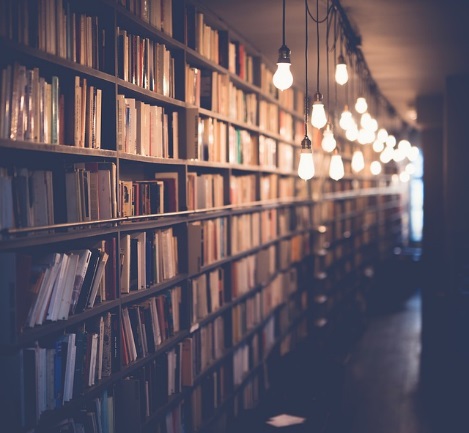 47
[Speaker Notes: First time: say some sentences with ‘there is’ or ‘there are’ 
Second picture: get up to 10 sentences
Back to this picture – you have one minute to say as many as you can.]
3. Say things about a picture
In groups, students say as many things as they can about a picture in two minutes. 
A ‘secretary’ notes down a  for each idea as it is suggested.
After two minutes, the secretary announces the number of s.
They then do the same with another picture, and try to break their previous record.
Later: more advanced activities
Demand original expression, without models 
But still: a task based on a clear goal rather than ‘discuss the following topic’.
For example....
49
1. Brainstorming
How many uses can you find for (a common object)?
How many associations can you find between two objects / concepts?
How many things can you find in common?
What’s the story behind the picture? Find as many explanations as you can.
50
2. Consensus
Decide if the group agrees or disagrees with statement or a set of controversial statements
A dilemma: the group decides what should be done
Candidates: the group decides who is most suitable
Priorities: the group decides what is the most important item on a list, what is next and so on (e.g. qualities of a teacher).
51
3. Assembling information
Creating and administering a survey (e.g. homework habits)
Planning an event
Setting up an ideal school
Designing a profile of an ideal teacher / student / parent
52
For more ideas, see
Klippel, F. (1984).  Keep talking. Cambridge: Cambridge University Press.
Ur, P. (2014). Discussions and more. Cambridge: Cambridge University Press.
Thank you for your attention!
pennyur@gmail.com